Урок окружающего мира в 1 классе по теме: «Февраль – месяц метелей и вьюг»(УМК «Начальная школа 21 века»)
Учитель начальных классов
ГБОУ Школы № 1739 г. Москвы
Бочкарева О. П.
Времена года.
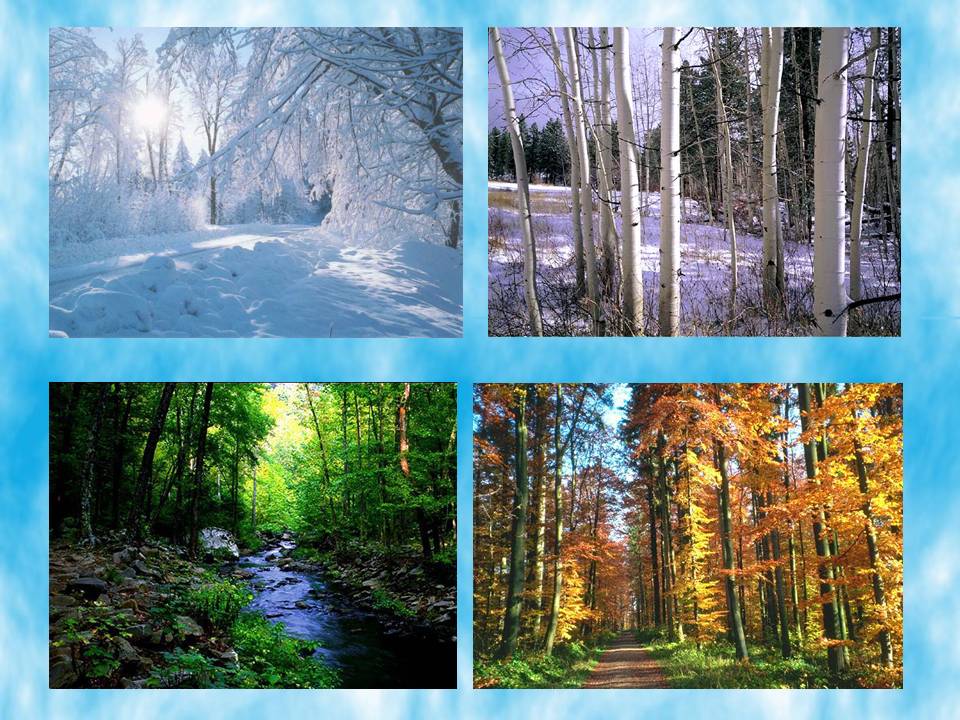 «Февраль – месяц метелей и вьюг.»
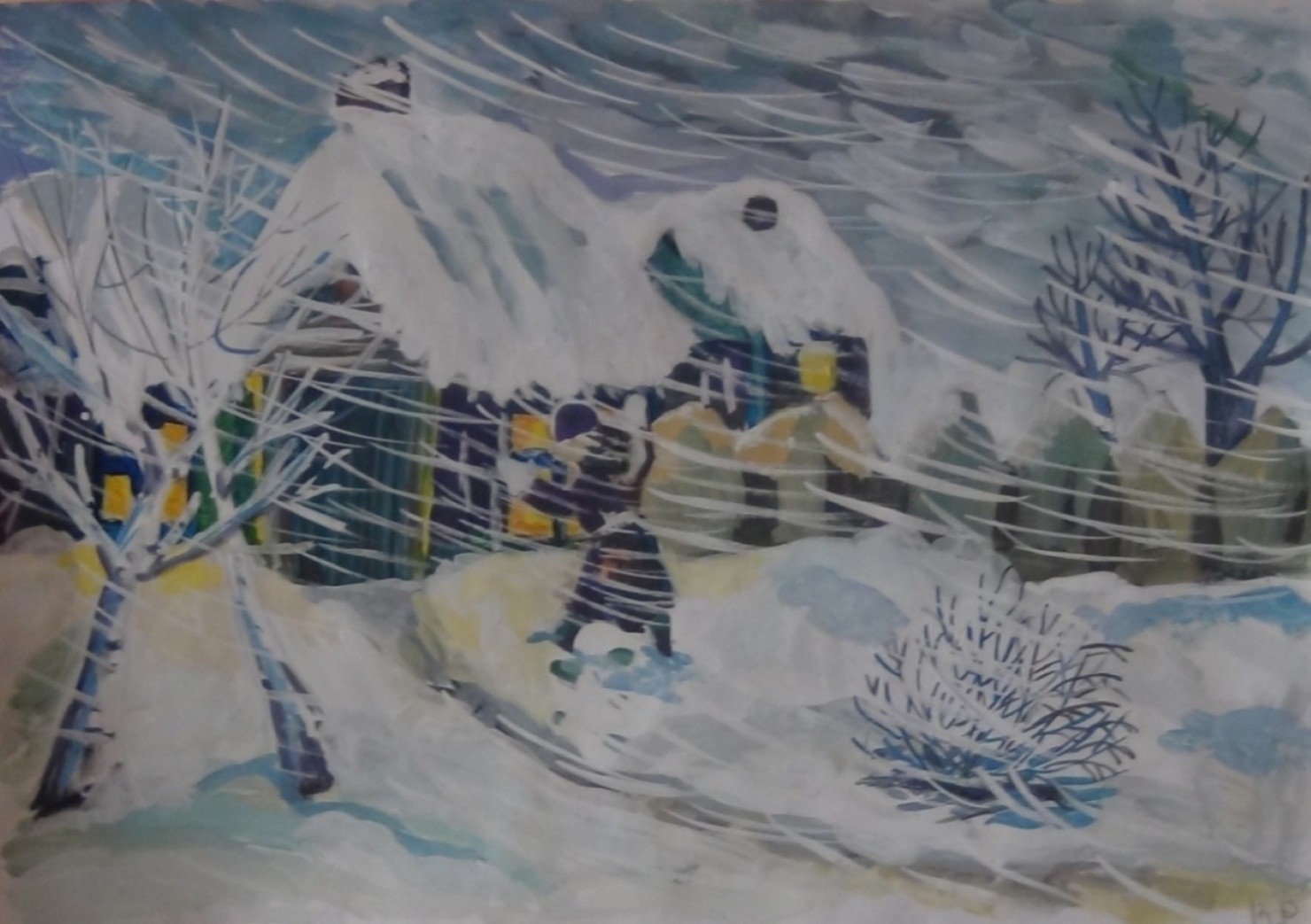 Мете́ль (буран, вьюга) — перенос ветром снега, поднятого с поверхности земли
План урока
1.   Неживая природа в феврале.
2.   Жизнь зверей в феврале.
3.  Жизнь птиц в феврале.
4.   Загадки на снегу.
5.   Пословица 
6.   Итог урока.
Заполни таблицу.
Прогноз погоды на февраль 2016 года
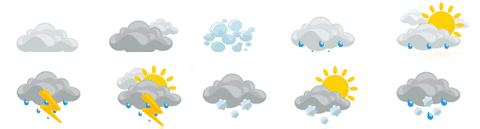 https://pogoda.mail.ru/prognoz/moskva/february-2016/
Февраль
https://vimeo.com/120098377
Видео: «Животные зимой»
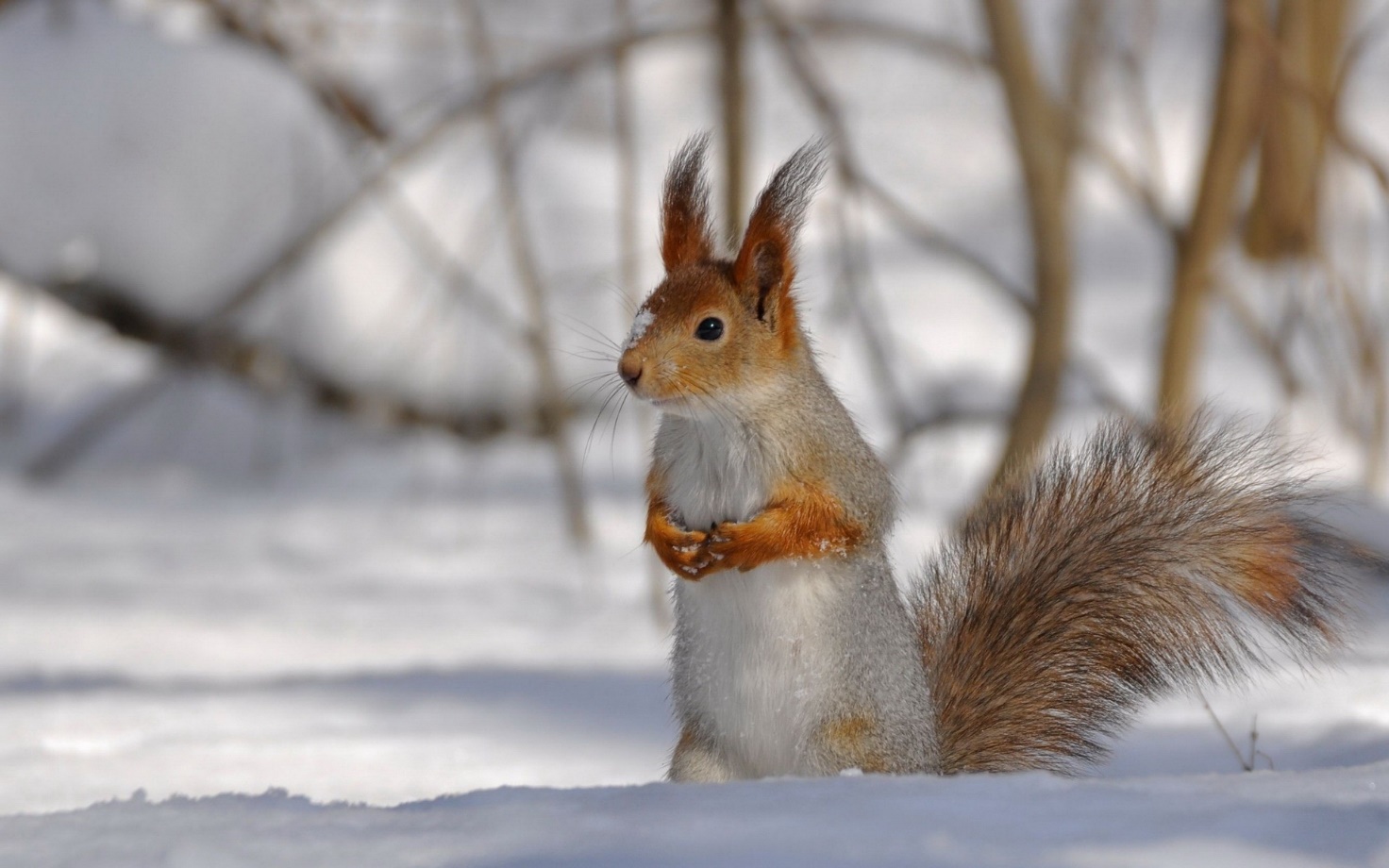 http://www.youtube.com/watch?v=q2qNIB07MT4
Ресурсы:
http://www.v3wall.com/wallpaper/1920_1200/1411/1920_1200_20141118124444487842.jpg
http://nemarov.com/wp-content/uploads/old/20090322-56.jpg